Kartografie pro geografy5. přednáška 15.11.2018
Přednášející Ing. Václav Šafář,Ph.D.

podzim 2018
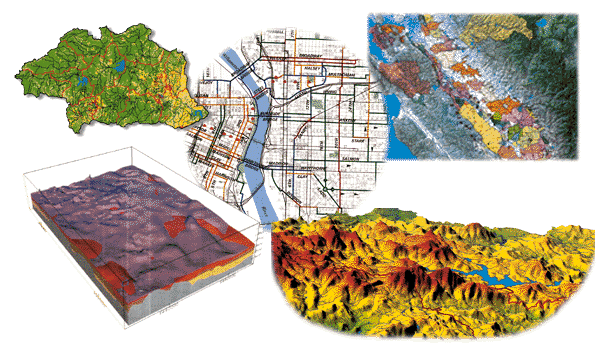 Popis map, geografické názvosloví a vytváření cizích jmen, písmo na mapách, kartografická generalizace, generalizační metody
Popis map
Geografické názvosloví a vytváření cizích jmen
Písmo na mapách
Kartografická generalizace
Generalizační metody
Popis map sestává z:

Geografické názvosloví (popisy geografických prvků – sídla, vodstvo, horopis, ohodnocení vrstevnic, kóty, kilometráž, hodnoty u grafů...) 
Vysvětlivky (legenda, význam zkratek...) 
Mimorámové údaje (souřadnicové sítě...) 
Samostatná textová část (rejstříky, seznamy, tabulky, doprovodné texty...) 
Obecná označení a zkratky
[Speaker Notes: Obecně lze prohlásit, že na mapě lze uvést jenom tolik popisu mapy, kolik je únosné z hlediska čitelnosti (náplně/ grafické zátěže) mapy, popisná složka mapy musí být autentická a jazykově správná a musí vycházet ze standardizovaného názvosloví, bez popisu by byla mapa „němá“, „slepá“]
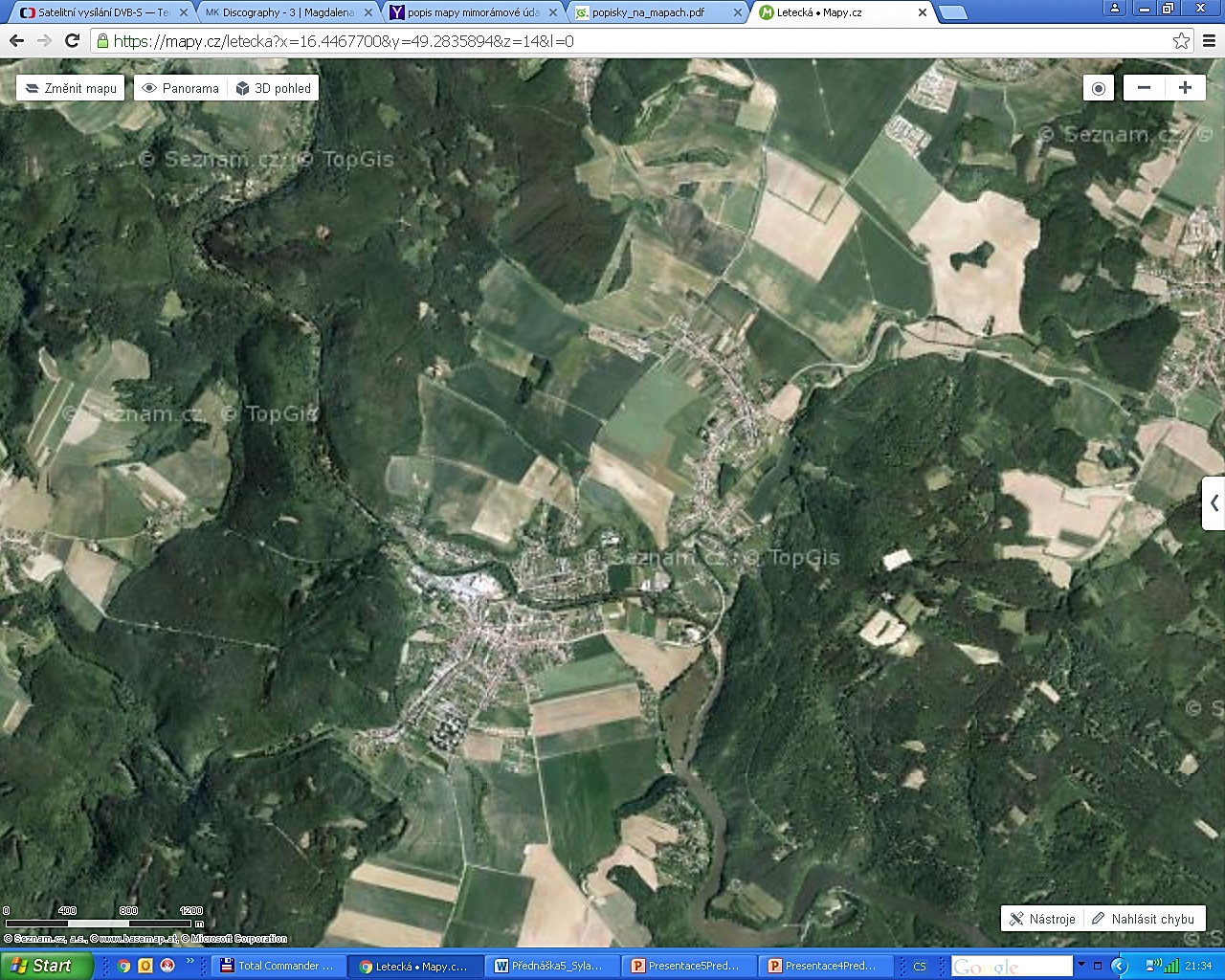 [Speaker Notes: Obecně lze prohlásit, že na mapě lze uvést jenom tolik popisu mapy, kolik je únosné z hlediska čitelnosti (náplně/ grafické zátěže) mapy, popisná složka mapy musí být autentická a jazykově správná a musí vycházet ze standardizovaného názvosloví, bez popisu by byla mapa „němá“, „slepá“]
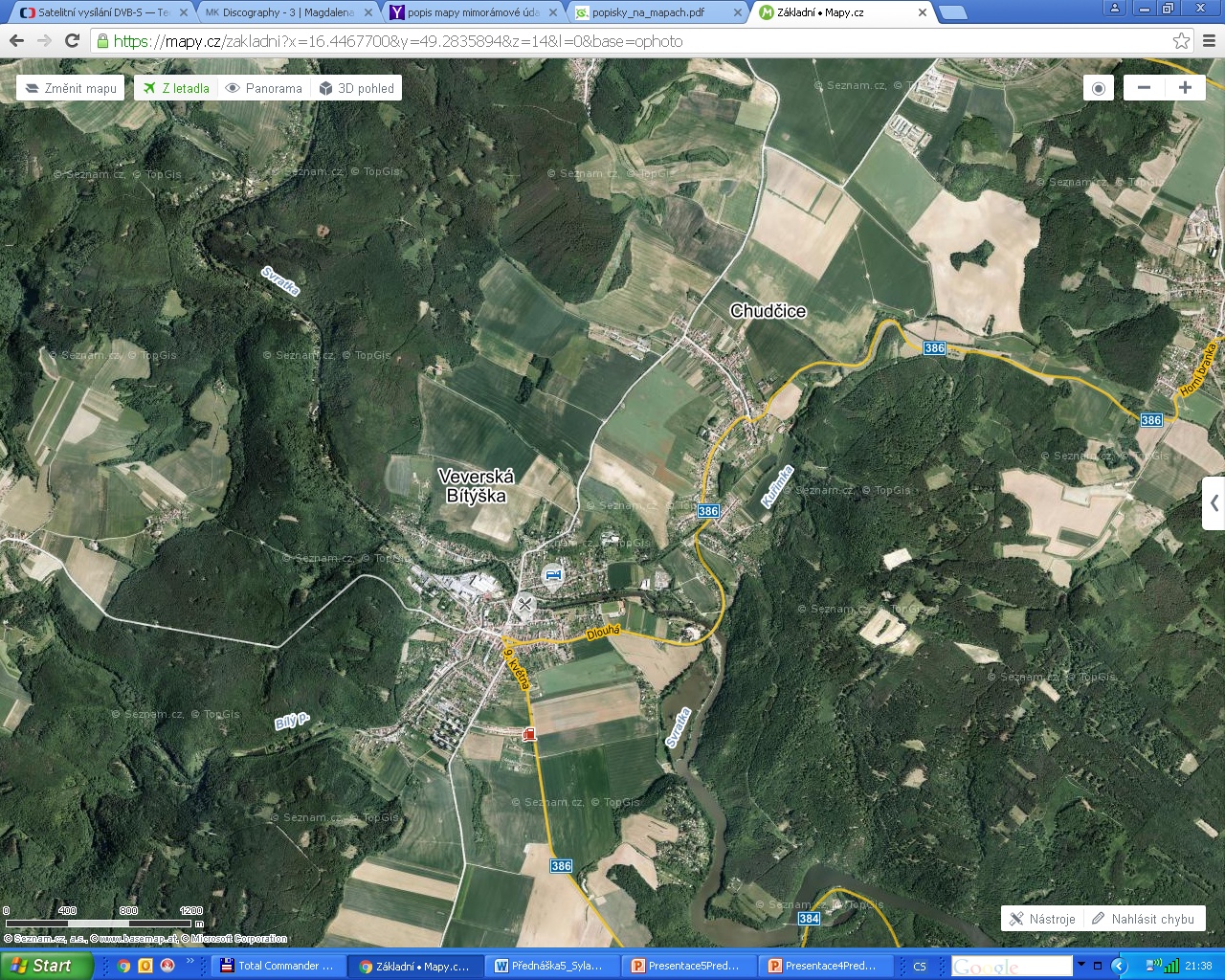 [Speaker Notes: Obecně lze prohlásit, že na mapě lze uvést jenom tolik popisu mapy, kolik je únosné z hlediska čitelnosti (náplně/ grafické zátěže) mapy, popisná složka mapy musí být autentická a jazykově správná a musí vycházet ze standardizovaného názvosloví, bez popisu by byla mapa „němá“, „slepá“]
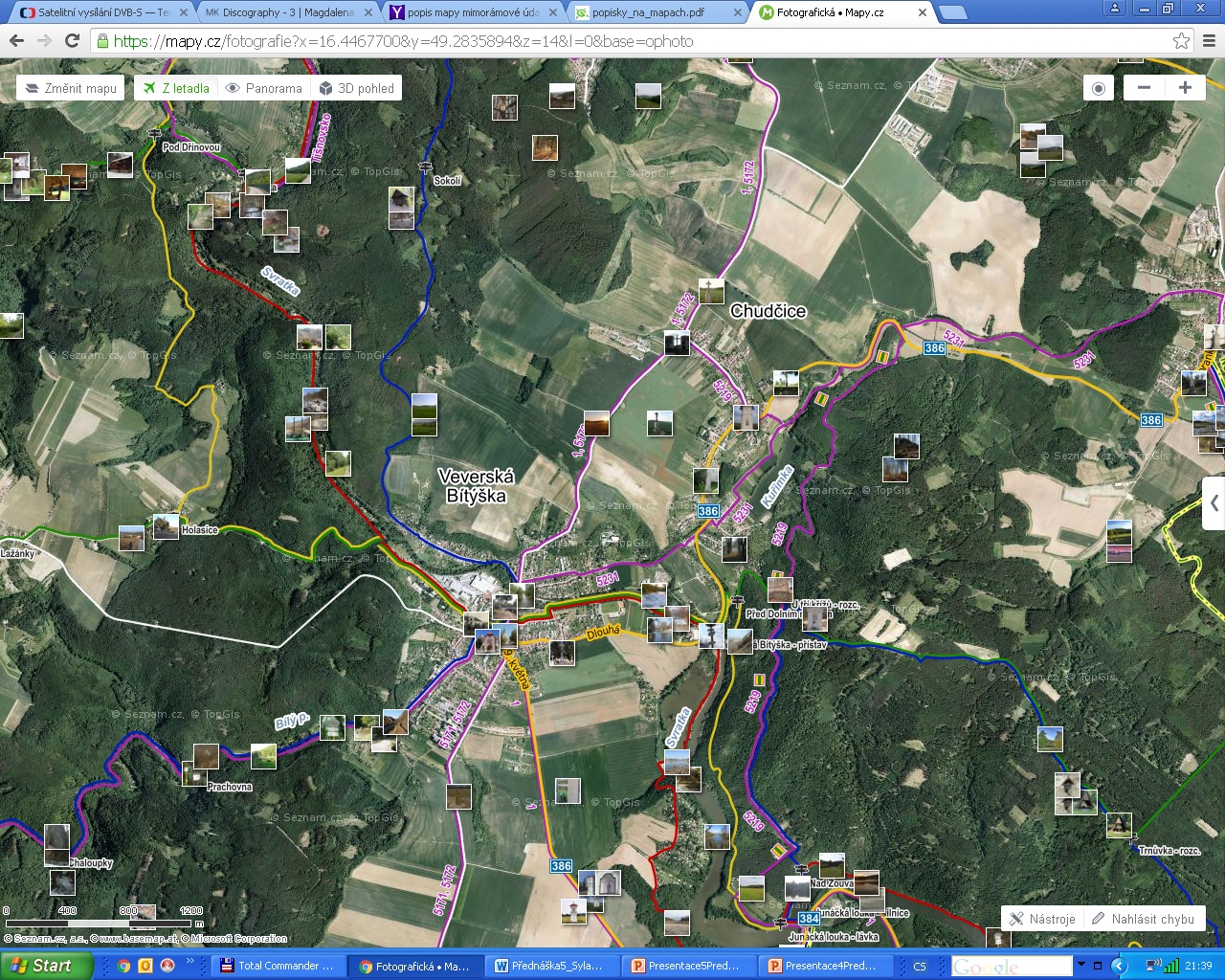 [Speaker Notes: Obecně lze prohlásit, že na mapě lze uvést jenom tolik popisu mapy, kolik je únosné z hlediska čitelnosti (náplně/ grafické zátěže) mapy, popisná složka mapy musí být autentická a jazykově správná a musí vycházet ze standardizovaného názvosloví, bez popisu by byla mapa „němá“, „slepá“]
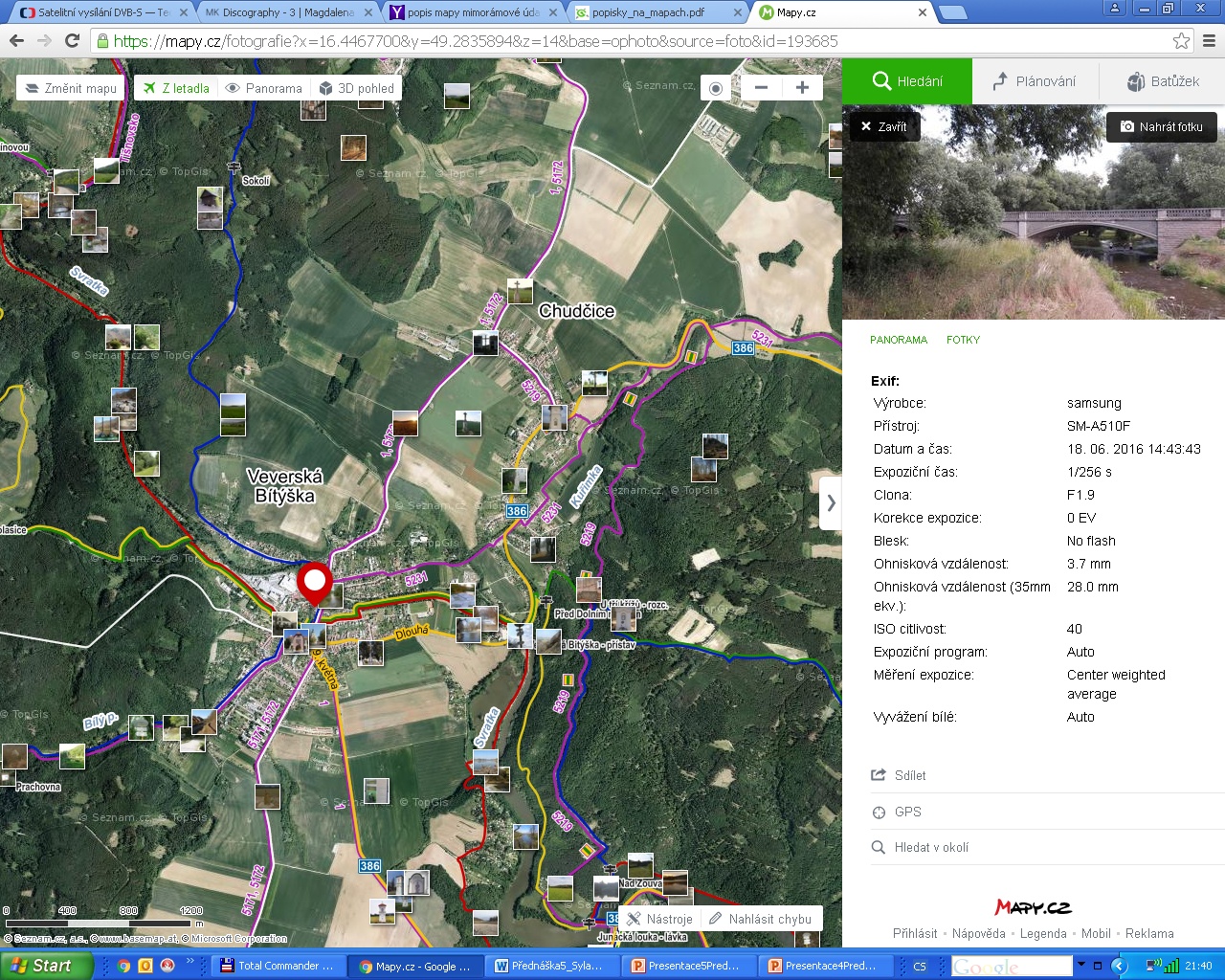 [Speaker Notes: Obecně lze prohlásit, že na mapě lze uvést jenom tolik popisu mapy, kolik je únosné z hlediska čitelnosti (náplně/ grafické zátěže) mapy, popisná složka mapy musí být autentická a jazykově správná a musí vycházet ze standardizovaného názvosloví, bez popisu by byla mapa „němá“, „slepá“]
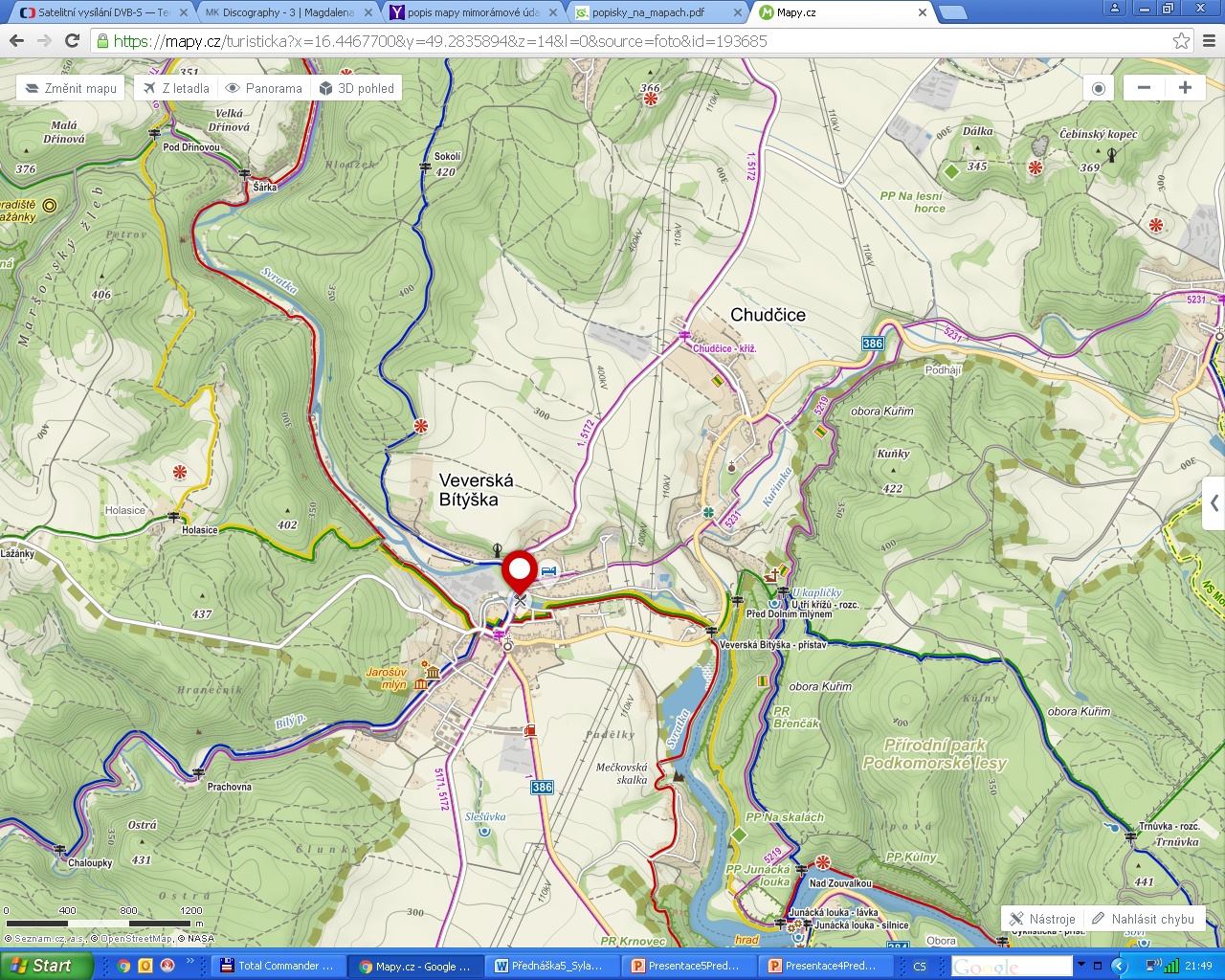 [Speaker Notes: Obecně lze prohlásit, že na mapě lze uvést jenom tolik popisu mapy, kolik je únosné z hlediska čitelnosti (náplně/ grafické zátěže) mapy, popisná složka mapy musí být autentická a jazykově správná a musí vycházet ze standardizovaného názvosloví, bez popisu by byla mapa „němá“, „slepá“]
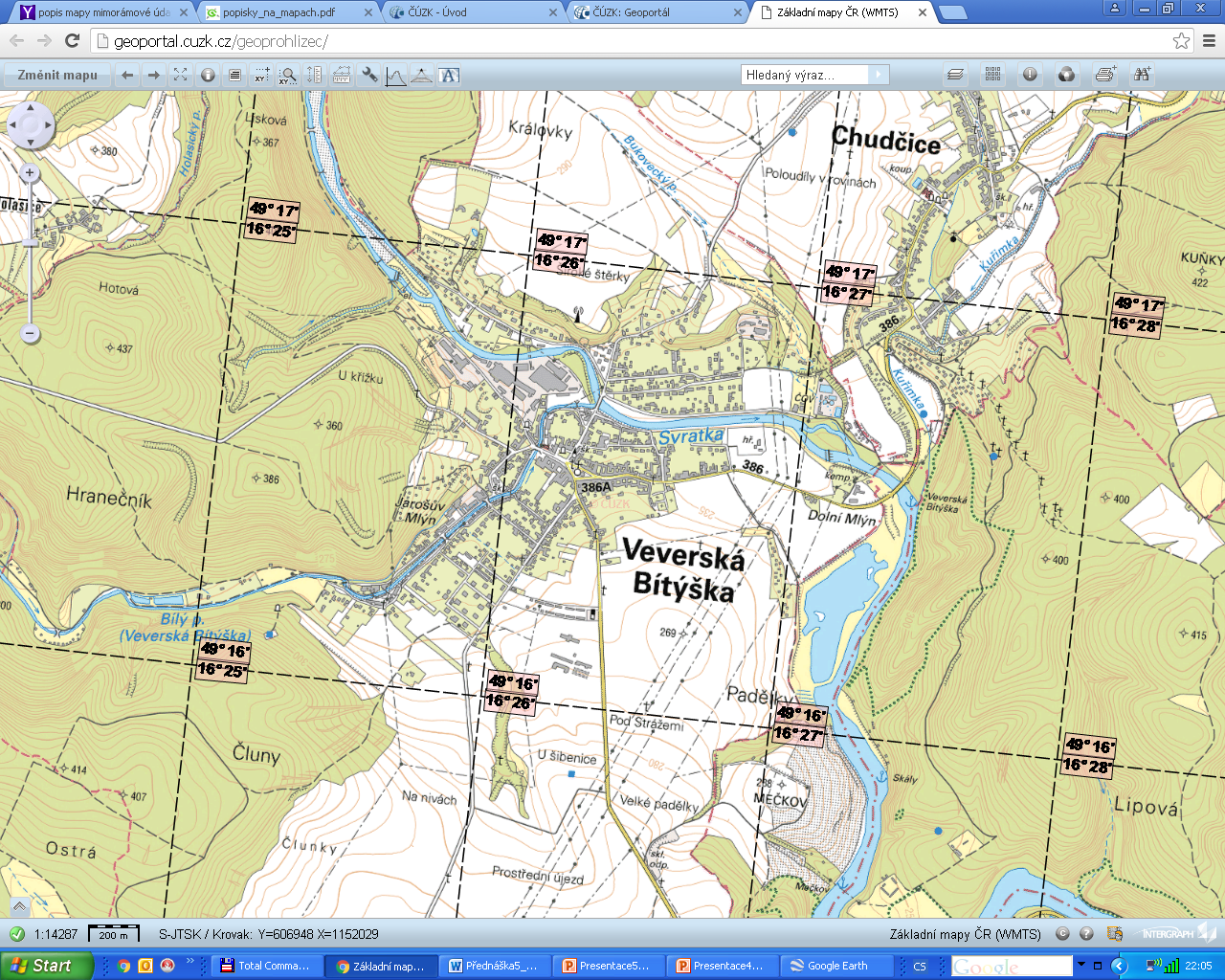 [Speaker Notes: Obecně lze prohlásit, že na mapě lze uvést jenom tolik popisu mapy, kolik je únosné z hlediska čitelnosti (náplně/ grafické zátěže) mapy, popisná složka mapy musí být autentická a jazykově správná a musí vycházet ze standardizovaného názvosloví, bez popisu by byla mapa „němá“, „slepá“]
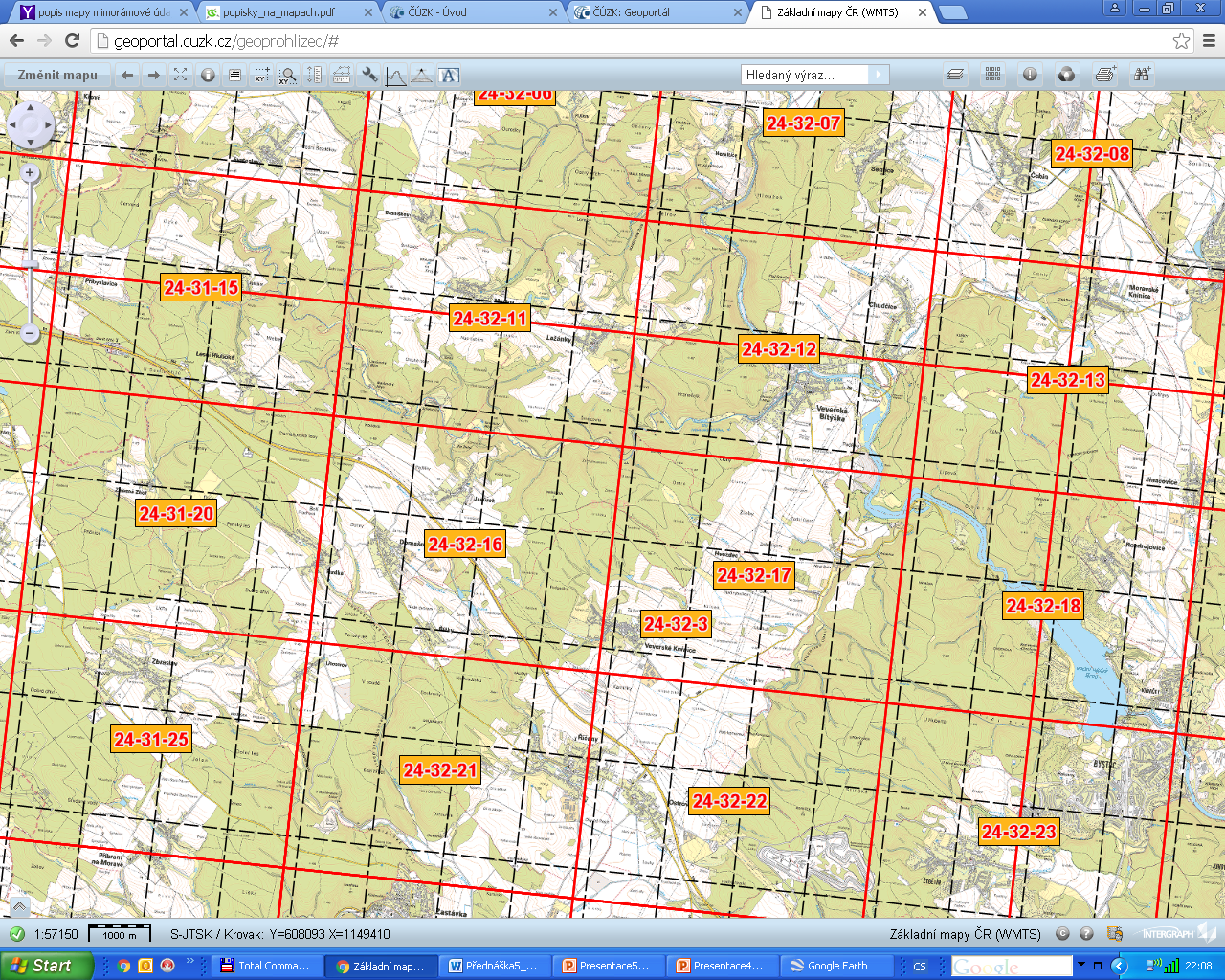 [Speaker Notes: Obecně lze prohlásit, že na mapě lze uvést jenom tolik popisu mapy, kolik je únosné z hlediska čitelnosti (náplně/ grafické zátěže) mapy, popisná složka mapy musí být autentická a jazykově správná a musí vycházet ze standardizovaného názvosloví, bez popisu by byla mapa „němá“, „slepá“]
Typ označení
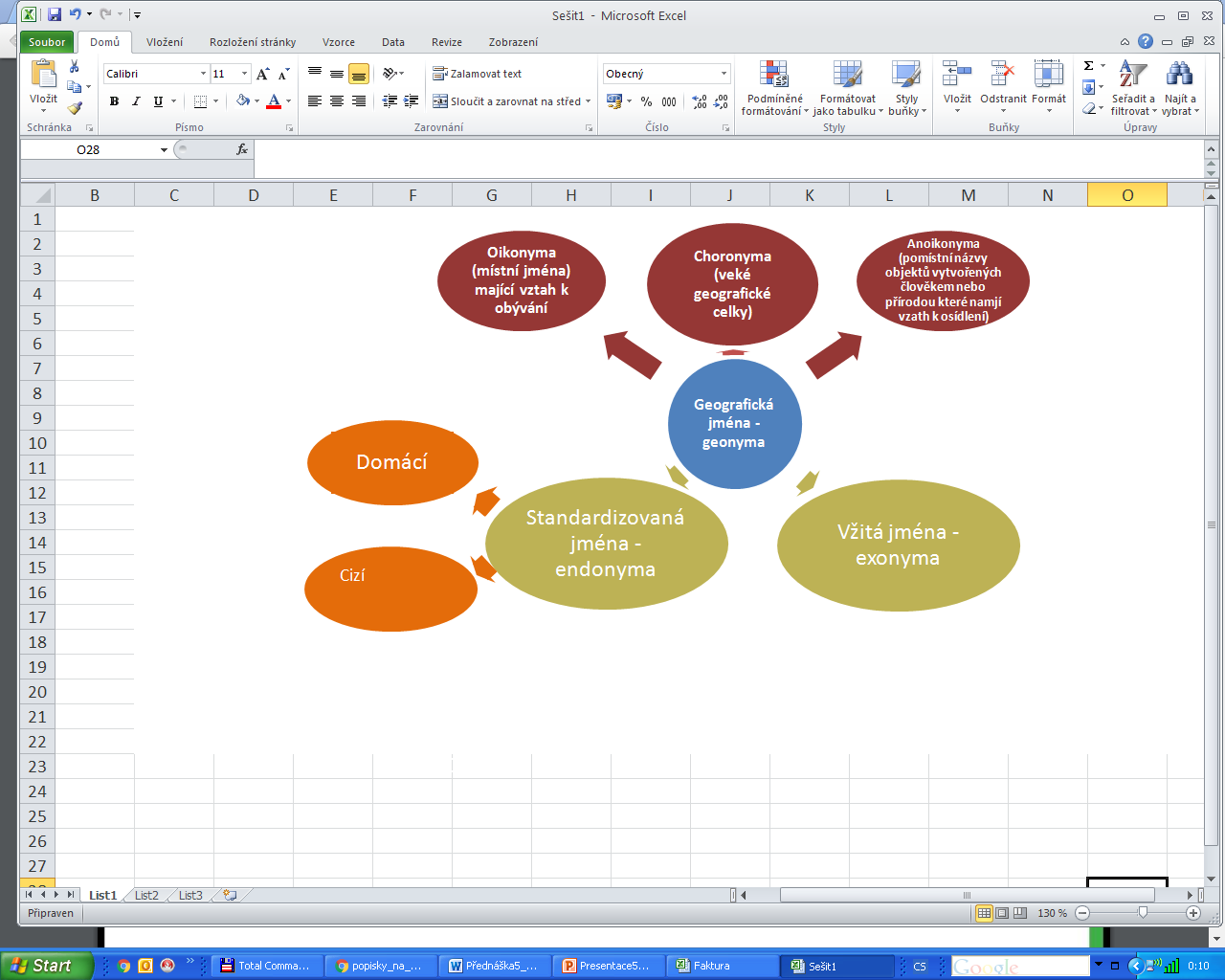 Typ teritoriality
Geografické názvosloví dělíme podle typu označení na:

Toponyma - vlastní jméno neživého přírodního objektu a jevu (hora, řeka apod.) nebo člověkem vytvořeného objektu a jevu (sídlo, přehrada apod.),

Choronyma - vlastní jména větších zeměpisných celků přírodního (Evropa) nebo administrativního charakteru (Česká republika) 
Oikonyma - vlastní jména místní, jsou názvy obydlených objektů a míst, ať už existujících, či zaniklých, tj. názvy měst, vsí, osad, samot, jednotlivých domů apod.
Anoikonyma - vlastní jména pomístní, jsou názvy zeměpisných objektů nesídlištní povahy, např. vlastní jména řek, pohoří, vlastní jména pozemků, cest atd.
Dělení anoikonym na:

Hydronyma - jsou vlastní jména vodních toků, vodních ploch a jejich částí, některých vodních děl atd.
Oronyma - jsou vlastní jména prvků vertikální členitosti zemského povrchu, například hor a pohoří, údolí, nížin, sedel atd.
Hodonyma  - jsou vlastní jména dopravních cest, brodů mostů, lávek
Speleonyma – jsou vlastní názvy pro jeskyní
Pozemková - traťová jména
Názvy jiných objektů stromů , staveb, lomů …
Geografické názvosloví dělíme podle typu teritoriality na:

Exonyma z řeckého exónymos - a to z (éxō) vně a (ónyma) jméno, představují domácí podobu cizího zeměpisného názvu (toponyma) označujícího objekt ležící vně území domácího jazyka (např. Řím místo Roma, Vídeň místo Wien), některá exonyma se pomalu přestávají používat - otázka jakou domácí pododu mají české jména pro Aachen, Regensburg, Mülhuosse, Kostanz, Meissen? 

Endonymum je naproti tomu jméno, které je užíváno na stejném území jinou skupinou obyvatel.
Endonyma
Domácí 
Úřední jazyk 
Standardizovaná podoba 
Názvoslovný lexikon (Názvoslovná komise ČÚZK)
Cizí 
Pokud možno jediný název 
V úřední řeči příslušného státu 
Při více úředních jazycích se obvykle používá mezinárodně nejznámnější
Při používání musí mít endonyma přednost i na cizojazyčných mapách.
Exonyma 

Na mapách se používají tzv. dublety – malé písmo v závorce pod originálním názvem 
Fonetická úprava: Hamburg – Hamburk, Warszava – Varšava, London – Londýn, Bucuresti - Bukurešť 
Fonetické přetvoření: Venezia – Benátky, Roma – Řím, Dresden – Drážďany, Wien - Vídeň 
Překlad – Beograd – Bělehrad, Graz – Štýrský Hradec, Rocky Mountains – Skalisté hory 
Bez opory v předloze – Německo (podle „němých“ lidí), Rakousko (podle hradu Rakús na česko-rakouské hranici)
Exonyma & OSN
 
Přizpůsobení cizích názvů výslovnosti nebo překladem cizích názvů 
Každá členská země OSN je povinna vydat seznam svých exonym nacházejících se mimo své státní území 
Exonyma se mohou používat pokud jsou schválena příslušnou zemí 
Podle rezolucí OSN se doporučuje nevytvářet nová exonyma, ale preferovat používání oficiálních endonym (všechny jazyky si jsou rovnocenné, neplatí nadřazenost tzv. světových jazyků)
Cizí jména 

V případě multijazyčných zemí se používá jméno známější (používanější) – druhé jméno se uvádí jako dublet – Dublin x Baile Atha Cliath 
V názvech latinkovými písmy se uvádí i znaky nepoužívané v češtině – transpozice 
Pro oblasti s hláskovými nelatinkovými písmy (azbuka, řečtina, arabština, hebrejština...) se používá transliterace – přepis do latinky 
Pro oblasti s ideografickým písmy se používá transkripce = fonetický přepis do latinky – výsledky této metody nejsou jednotné – stále častěji se začínají uplatňovat anglické přepisy – Peking x Beijing
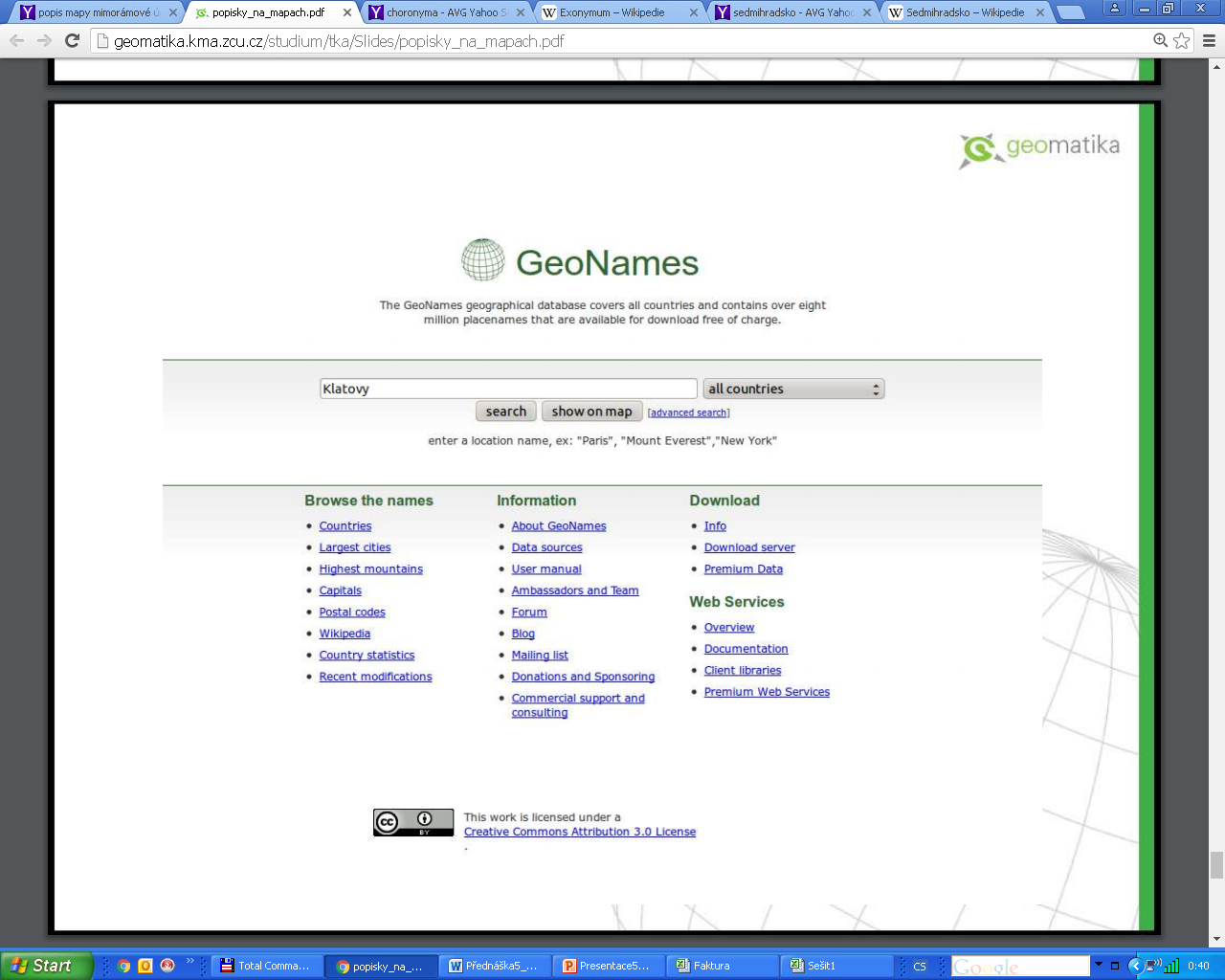 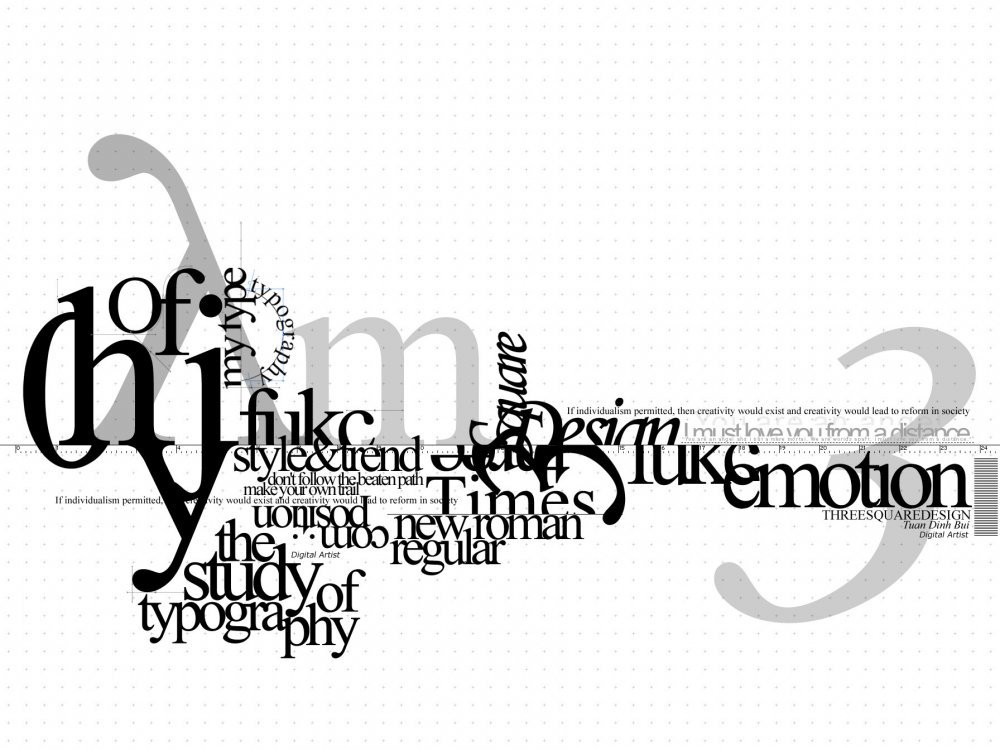 Písmo na mapě 

Podíl písma na grafickém zaplnění mapy topografické mapy středních měřítek – cca 5% 
Přehledné mapy malých měřítek – 10%, případně více u map s bohatším obsahem 
Mezní hodnota grafického zatížení mapy = 30% (při překročení této hodnoty se snižuje čitelnost mapy) Písmo může tvořit až polovinu grafického obsahu mapy 
Informační i estetická hodnota
Typy písma
Nelatinková pravosměrná 
Řecké písmo 
Slovanská písma – azbuka, bulharské, srbské
Latinková 
Antikva 
Grotesk 
Lineární antikva 
Egyptienka 
Písmo kaligrafické
Exotická 

Čínské 
Japonské 
Barmské 
Hindské 
...
Nelatinková levosměrná 
Písmo arabské 
Hebrejské písmo
Klasifikace písem
Klasická písma - ATYPI
Počítačová  písma - FontFont
Renesanční antikva 
Barokní antikva 
Klasicistická antikva 
Tučná antikva 
Egyptienka 
Bezserifová písma 
Skripty (imitace ručně psaných písem) 
Zdobená písma 
Lomená písma 
Nelatinková písma
Typografická 
Geometrická 
Amorfní 
Ironická 
Historická 
Inteligentní 
Ručně psaná 
Destrukční 
Obrázková
Vlastnosti písma 

Velikost 
Sklon 
Řez (úzká, obyčejná, široká) 
Tloušťka (hubená, polotučná, tučná)
Forma (plná, dutá, plastická...) 
Dekorace (podtržení, nadtržení, přeškrtnutí...) 
Litery (verzálky, mínusky, kapitálky) 
Barva – písma, pozadí, stínu...
dutá
plastická
Kartografická kurzíva
 
Speciální řez písma – tučný, kurzíva (šikmé písmo) 
Zpětná kurzíva (doleva nakloněná) 
Mercator (1540) – Literarum latinarum, quas Italicas cursoriasque vocant, scribendarum ratio (How to Write the Latin Letters Which They Call Italic or Cursive) 
Nahradila starší gotické (ručně psané) písmo 
Zlepšení čitelnost map
Zjednodušení tisku
Základní pravidla pro písmo 

Střídmé používání různých typů písma 
Maximálně dva rody písma (jasně odlišené) 
Nepoužívat  dekorativní písma 
Velikost písma odpovídá velikosti (významu) popisovaného objektu
Umisťování popisu 
U bodových značek by měl být popis vpravo od značky 
V případě liniových a areálových značek by značka měla sledovat směr jevu tedy myšlenou osu (např. vodní tok, pohoří...) a optický střed (nesmí ležet mimo plochu) 
Na území většího rozsahu by písmo mělo sledovat směr rovnoběžek
Problematika umisťování popisků 

Popis by měl vytvářet představu o popisovaném jevu 
Základní konflikty: 
	– Překryt popisků 
	– Překryt popisků a mapových značek 
	– Jednoznačné přiřazení popisku a mapové značky
Vlastnosti popisku 
	– Velikost 
	– Velkost mezer (proložení) 		
	– Typ písma 	
	– Natočení
Popisek by měl být umístěný... 

Vodorovně!!! 
Vyjimky: Popis podél zeměpisné sítě a popis liniových a plošných objektů podél jejích os (u dlouhých znaků se preferují vícenásobné popisy) 
Jasně, srozumitelně a jednoznačně , mezi popisem a příslušným znakem by neměl ležet žádný jiný prvek 
Hierarchicky – od největších po nejmenší
Významnější prvky se zobrazují graficky výraznějším popisem (podtržení, velikost, barva...)
Popisná složka mapy musí být autentická a jazykově správná 
Používá se standardizované názvosloví
Definice generalizace

Kartografická generalizace spočívá ve výběru, geometrickém zjednodušení a zevšeobecnění objektů, jevů a jejich vzájemných vztahů pro jejich grafické vyjádření v mapě, ovlivněné účelem, měřítkem mapy a vlastním předmětem kartografického zobrazování (ČSN 73 046)

Generalizace je výběr a zjednodušení detailů zobrazovaných objektů s ohledem na měřítko a účel mapy. Při generalizaci je cílem stanovit co je zásadní (definice pro GIS).
Důvody použití generalizace

Redukce objemu dat

Změna měřítka mapy

Změna účelu mapy

Zlepšení grafické stránky mapy
Kartografická a modelová generalizace
Geoprostorový model nedeformuje geometrickou polohu prvků jinak, než že při přechodu z větší do menší podrobnosti zjednodušuje jejich tvar tak, aby byly zobrazitelné ve výsledném měřítku
Kartografický model zohledňuje a řeší právě i konflikty mezi jednotlivými prvky tak, aby bylo možné provést tisk kartografického díla v daném měřítku
Kartografickou generalizací rozumíme proces probíhající mezi kartografickými modely různých měřítek
Modelovou generalizací rozumíme proces, který probíhá mezi dvěma modely většinou různých měřítek, jehož výsledkem je geoprostorový model
Generalizační metody

Výběr (selekce)
Klasifikace
Geometrická generalizace (zjednodušení, vyhlazení, zlepšení, pravoúhlé vyrovnání, posun, pootočení)
Operace s plochami (seskupování, vypouštění, rozdělení)
Prostorová redukce (collapsing)
Změna grafické reprezentace (včetně zvýraznění)
Generalizace textových popisků a doplňků
Generalizace atributové složky
Výběr
Jedná se o výběr prvků, které mají být vizuálně potlačeny tak, aby tvořili pozadí mapy, případně byly z mapy úplně vypuštěny
Naproti tomu prvky vybrané k zobrazení určitého tématu jsou zvýrazněny
Při výběru však někdy nelze vypustit všechny prvky splňující výběrová kritéria, a to v takových případech, kdy například nelze vypustit polní nebo lesní cestu, která je jedinou komunikací vedoucí např. k chatovým osadám, nebo k jiným objektům, které po generalizaci na mapě zůstávají – tím by se narušil důležitý orientační prvek na mapě a to v podobě informace o přístupu k daným objektům.
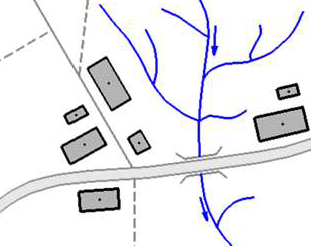 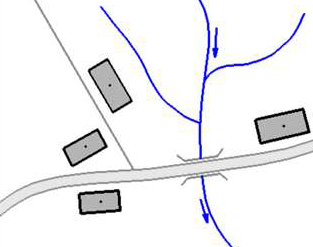 Klasifikace - cenzální a normativní výběr
Cenzální způsob výběru spočívá ve stanovení minimálních limitů, při jejichž splnění budou prvky do nového datového modelu zařazeny
Jedná se o podmínky
	– kvantitativní (velikost, 	rozměry, vzdálenost od 	jiných prvků…)
	– kvalitativní (význam, 	tematická vrstva…).
Normativní výběr závisí na stanovení experimentálně zjištěných norem, které určují četnost prvků v mapě
Tento způsob výběru, stejně jako výběr prvků, který se řídí významem prvků nebo vizualizačními kritérii (např. grafická hustota mapy), je využíván v rámci kartografické generalizace
Geometrická generalizace

Geometrická generalizace (úprava tvarů) spočívá v úpravě tvarů linií, přičemž se jedná jak o vlastní liniové prvky, tak o obrysové čáry prvků plošných
Geometrickou generalizaci nelze implementovat na bodové prvky
Mezi operace patřící ke geometrické generalizaci řadíme:
	– Zjednodušení
	– Vyhlazení (shlazení)
	– Zlepšení
	– Posun
	– Pootočení
Zjednodušování
Jedná se o zjednodušení linií a ploch
Je užitečné zvláště tedy, když jsou podkladová kartografická data příliš detailní – např. při tvorbě mapy většího měřítka generalizací kresby mapy menšího měřítka
Při této operaci je nutné zachovat koncové body (zachování topologických vazeb), průběh generalizované linie přibližně v průběhu původní linie (relativní proporce, specifické tvary), přibližnou výměru (pokud se jedná o obvod plochy)
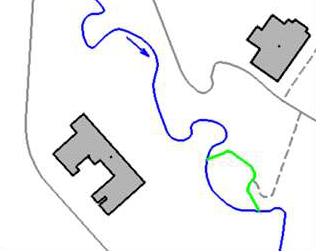 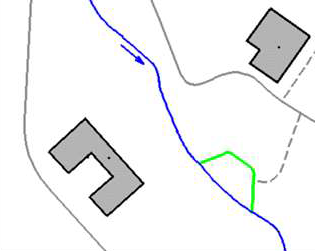 Algoritmy pro zjednodušení linie
Vypuštění (resp. ponechání) každého x-tého bodu linie
Eliminace blízkých bodů (délkový test)
Eliminace bodů s malým úhlovým rozdílem (úhlový test)
Eliminace bodů s malou kolmou vzdáleností od základní linie
Langův algoritmus (založený na porovnávání minimálních kolmých vzdáleností)
Reumann-Witkamův algoritmus (tvorba obalového koridoru okolo generalizované linie)
Visvalingam-Whyattův algoritmus
Douglas-Peuckerův algoritmus
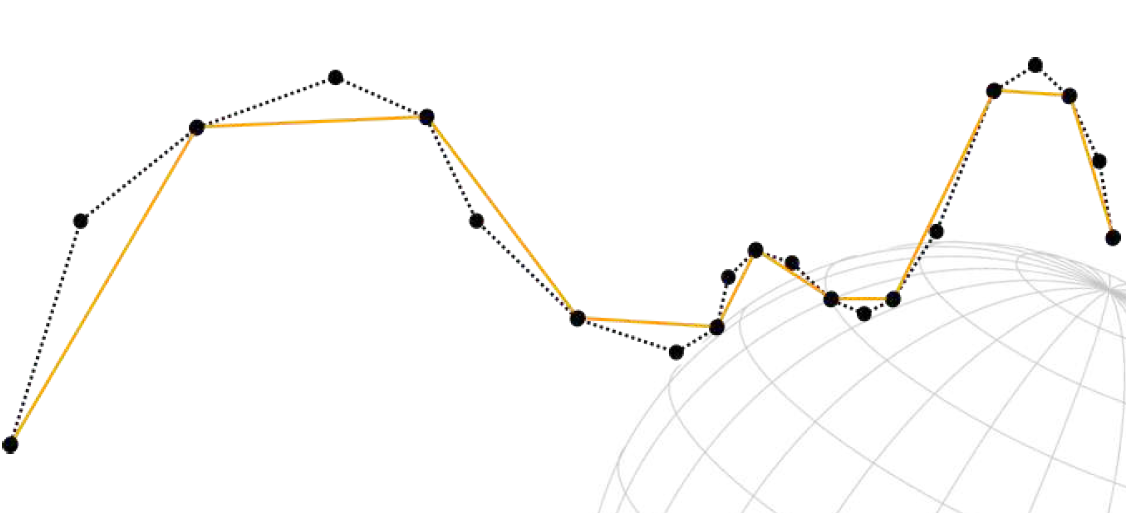 Vypouštění podle pořadí
Délkový a úhlový test
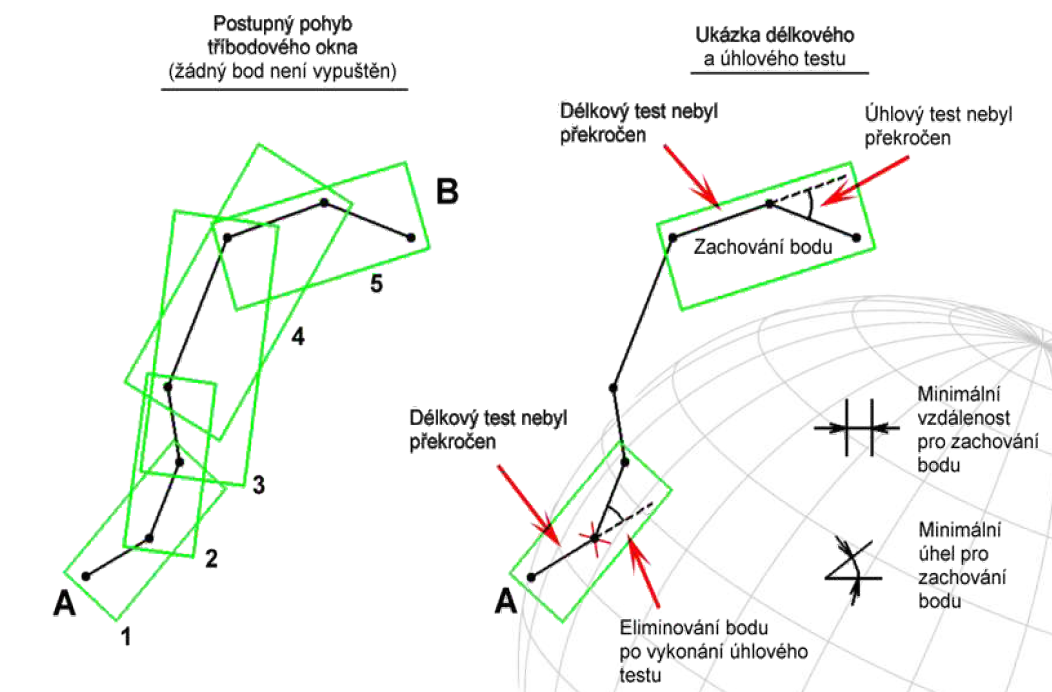 Délkový test
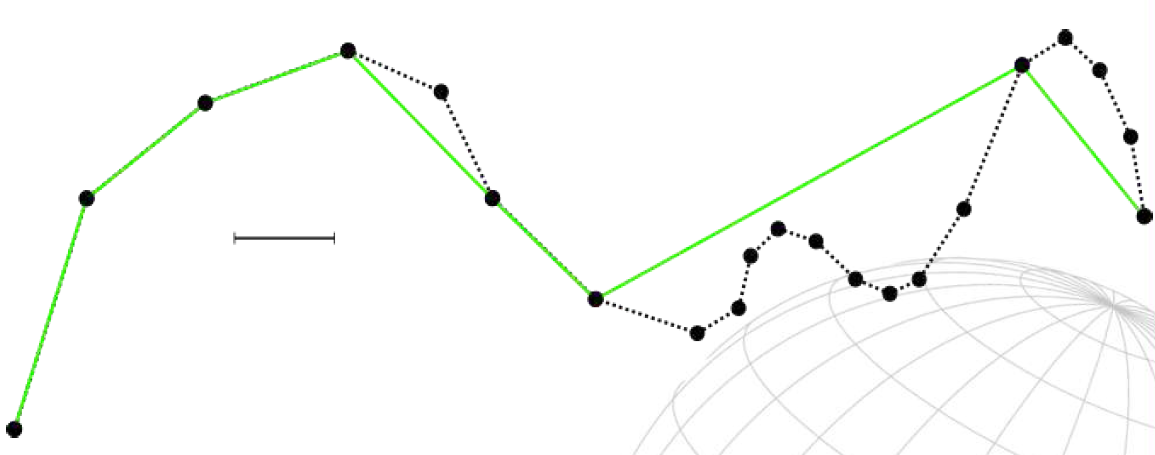 Úhlový test
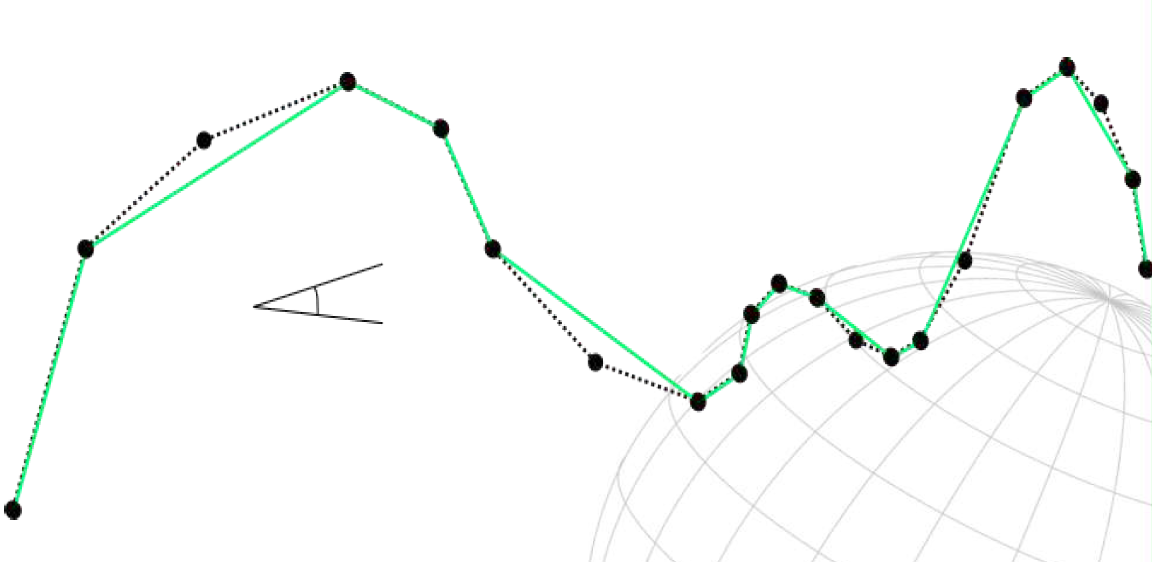 Test kolmice
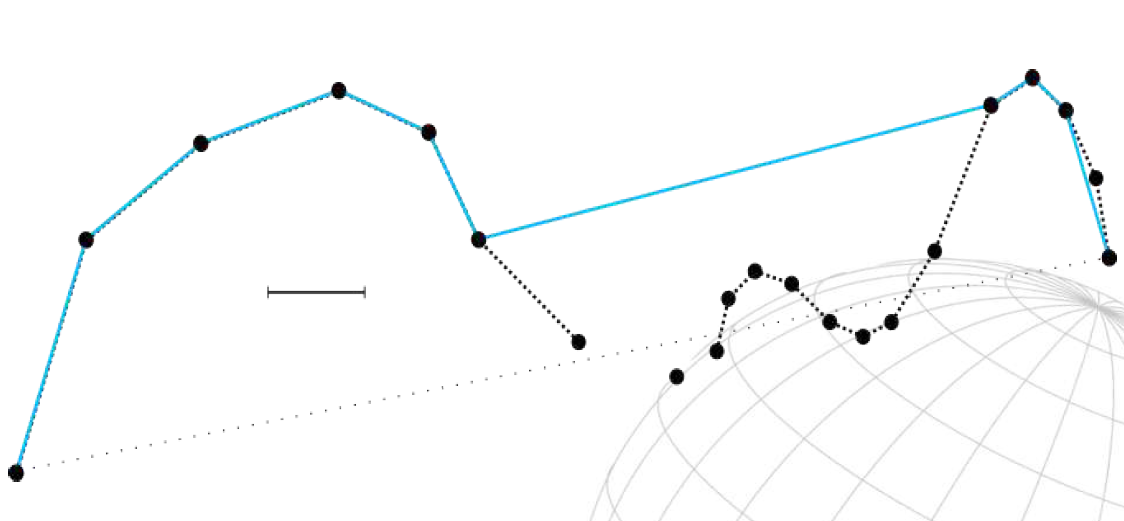 Douglas-Peuckerova metoda
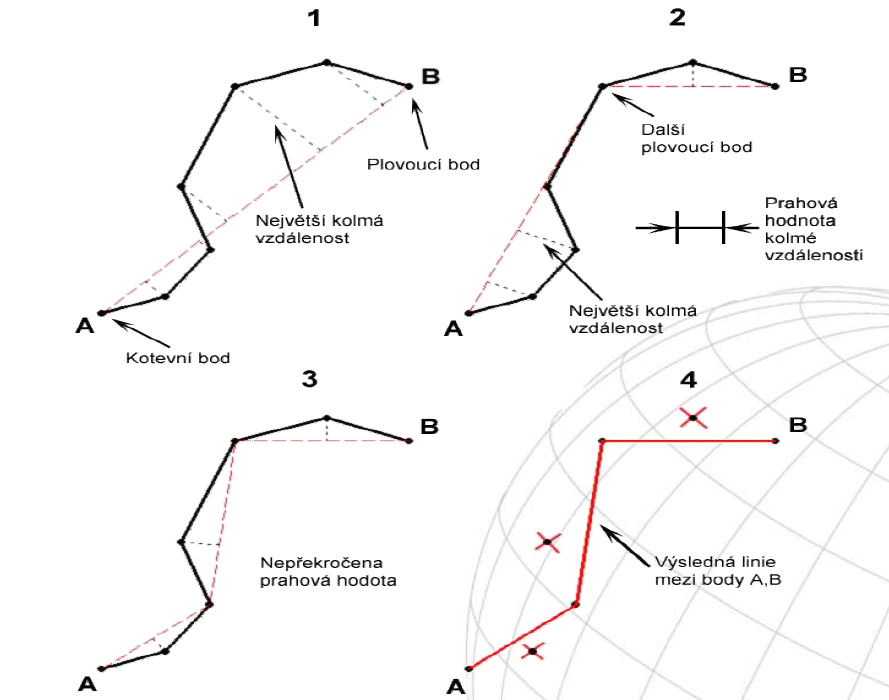 Zjednodušování detailů budov

Odstranění detailů budov – například příliš malých hran, výstupků, výklenků a schodovitých útvarů
Pokud jsou minimální délky stanoveny takovým způsobem, že žádná, případně pouze jedna hrana budovy splňuje omezující podmínky, pak je polygon nahrazen bodovou značkou (viz prostorová redukce) nebo dojde k tzv. maximální geometrické generalizaci
V případě maximální generalizace je polygon budovy bez ohledu na původní tvar nahrazen obdélníkem, pro který jsou stanovy tyto podmínky:
	- Obdélník má směr nejdelší strany polygonu
	- Plochá původního a generalizovaného polygonu má být shodná
	- Těžiště původní plochy a těžiště obdélníku má být totožné
	- Poměr stran generalizovaného obdélníku má být stejný jako 	  	  poměr stran obdélníku opsaného původnímu polygonu
Vyhlazení

Vyhlazením linií se zvyšuje estetičnost kresby mapy
Vyhlazení linií se provádí převážně ve dvou případech
	– Za prvé, když podkladovým materiálem pro tvorbu mapy je 	   taková mapa, na které byla kresba provedena pomocí 	   	   lomené čáry
	– Za druhé, pokud máme souřadnice bodů a měřický náčrt, 	   pak je původní kresba spojnicí souřadnic bodů, ovšem 	   	   generalizovaná kresba bude hladká křivka procházející 	   souřadnicemi bodů
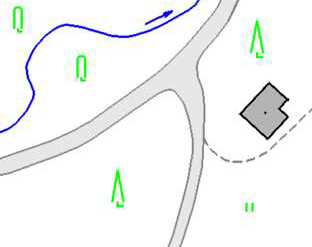 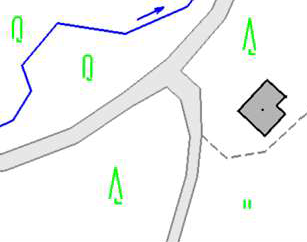 Posunutí

Posunutí objektů na mapě se používá pro lepší zviditelnění oddělení mezi objekty na mapě, které by skutečným zakreslením v měřítku mapy mohly splývat v jeden celek (harmonizace mapy)
Objekty s menší prioritou se odsazují, čímž se poruší jejich přesná poloha na mapě, ale zvýší se přehlednost mapy
Tento případ může nastat například v údolích potoků a řek, podél kterých vede silnice nebo železnice – v tomto případě se zachovává přesný zákres vodního toku a ostatní okolní objekty se posunují
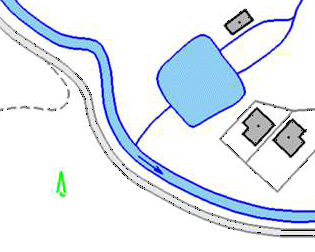 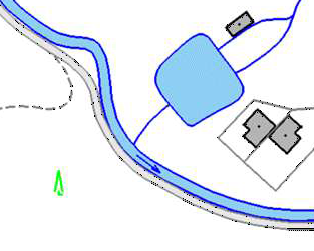 Pootočení

Oblast kartografické generalizace (tzv. harmonizace mapy)
Během této operace dochází ke ztrátě přesnosti datového modelu (stejně jako v případě posunu)
Posun nebo pootočení můžeme z hlediska modelové generalizace akceptovat, pouze pokud se jedná o generalizaci spojenou se zpřesněním vstupních dat, konkrétně například při zpřesňování jednoho datového zdroje pomocí druhého (katastrální mapa versus ortofoto)
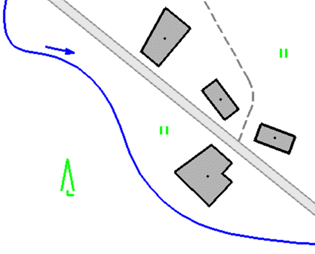 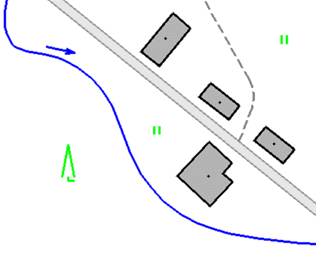 Mezi operace s plochami počítáme	
	– slučování ploch
	– zrušení ploch
	– rozdělení ploch
Slučování (sdružování, agregace)
Jedná se o seskupení příliš malých nebo izolovaných ploch, případně linií
Malé plochy, které by po výběru měly být vypuštěny se sloučí s většími (přitom se podle kultury, tématu nebo významu sousedních ploch vybírá,    k jaké ploše mají být menší plochy přidány)
Hranice mezi menší a větší plochou se pak z kresby vypouští
Lze slučovat i stejně velké plochy podobného nebo stejného významu
Existuje i agregace na základě změny klasifikace
Algoritmy – sjednocení obalových ploch, triangulace ploch
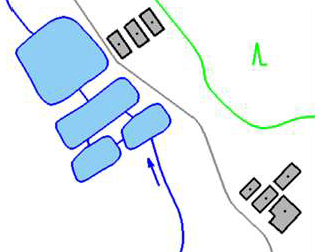 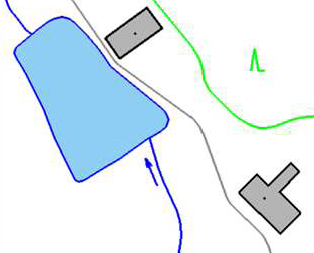 Prostorová redukce

Změna dimenze mapového znaku

Plocha     linii (vodní toky nebo komunikace, používá algoritmus triang. ploch)
Plocha    bod (budovy malých rozměrů, viz geometrická generalizace)
Linie    bod
Bod    plocha (vytvoření bloku zástavby z izolovaných budov reprezentovaných      bodovými znaky)
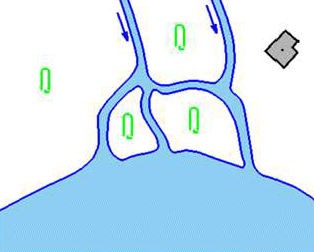 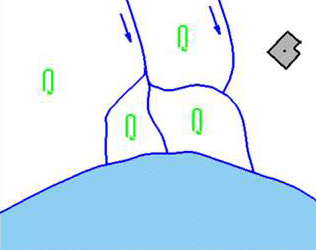 Změna grafické reprezentace

V tomto případě se jedná o změnu vlastního kartografického symbolu nebo alespoň některé jeho vlastnosti (barva, síla čáry, struktura…)
Tato operace nemá v rámci geoprostorové generalizace význam, neboť v rámci objektů se evidují pouze samotné elementy a nikoli jejich grafické vyjádření – kartografická generalizace
Proto provedení změny grafické reprezentace prvku, přičemž se může jednat o bodový, čárový i plošný prvek, řadíme až za geoprostorové generalizaci
Zvýraznění (exaggerace)

Zvýraznění se používá v případech, kdy daný prvek na mapě je důležitým prvkem tematické složky mapy, a proto musí být v kresbě mapy vyzdvižen do popředí kresby
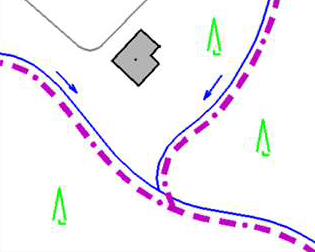 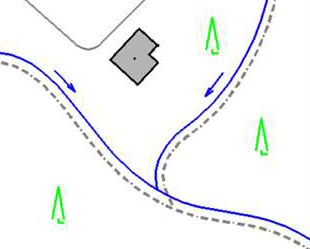 Generalizace textových popisků a doplňků

Jedná se především o
	– Výběr
	– Posun
	– Grafické přiřazení
	– Vytváření zkratek
Textové prvky musí zůstat v datovém modelu kompletní, proto se s tímto způsobem setkáme při harmonizování obsahu mapy